Liczba pi
1
Mierzenie szklanki…
DODAJ STOPKĘ
2
Mierzenie kremu
7,7cm:24,178cm=3,14
DODAJ STOPKĘ
3
Mierzenia wiaderka
17cm:53,38cm=3,14
DODAJ STOPKĘ
4
Slajd z tabelą
DODAJ STOPKĘ
5
APRIL HANSSON
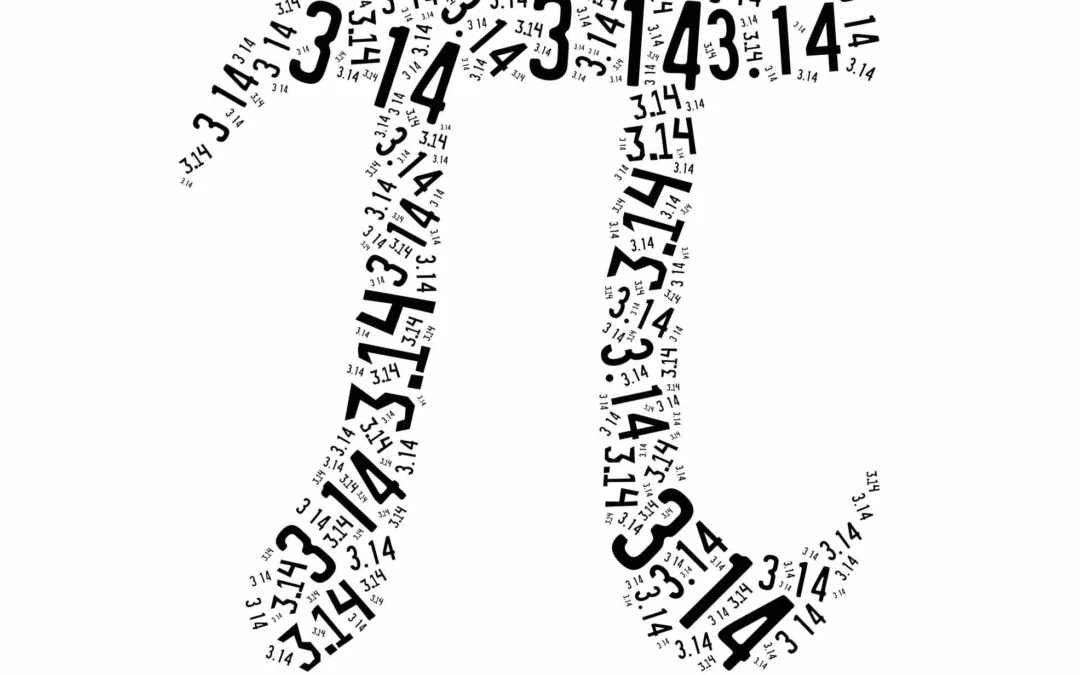 Dziękujemy!
Robiła Sandra Perkowska
Klasa 6
7